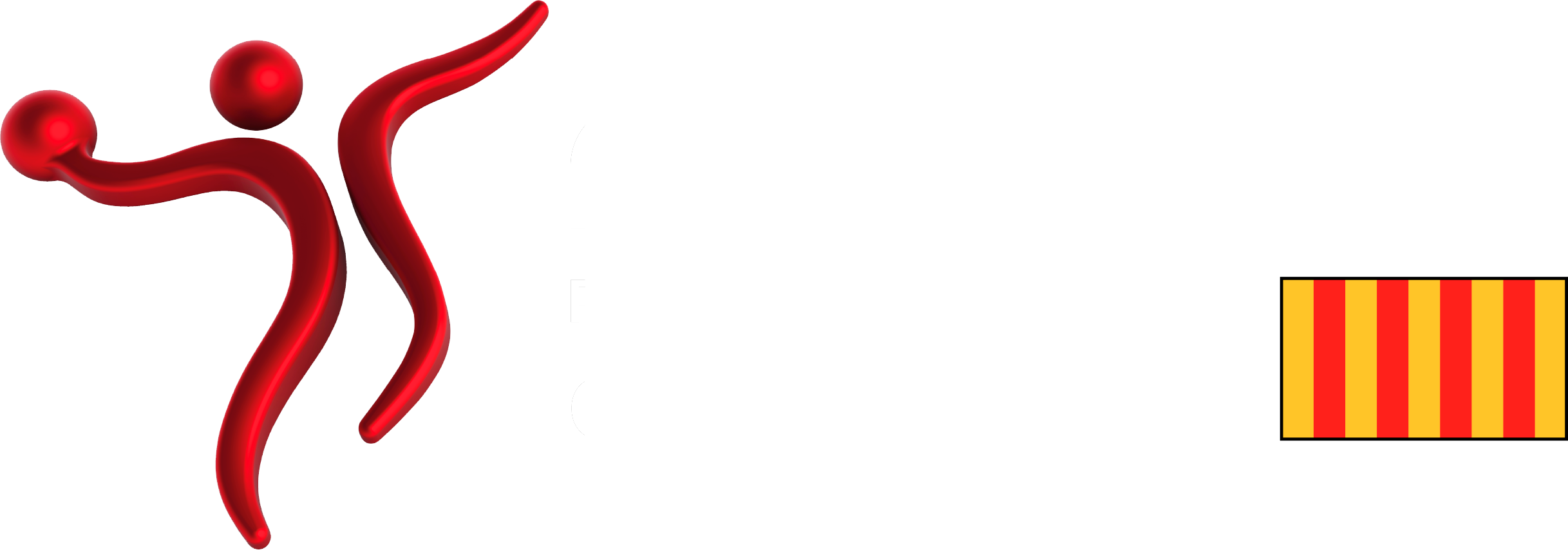 FOTOGRAFIA
HANDBOL AL CARRER
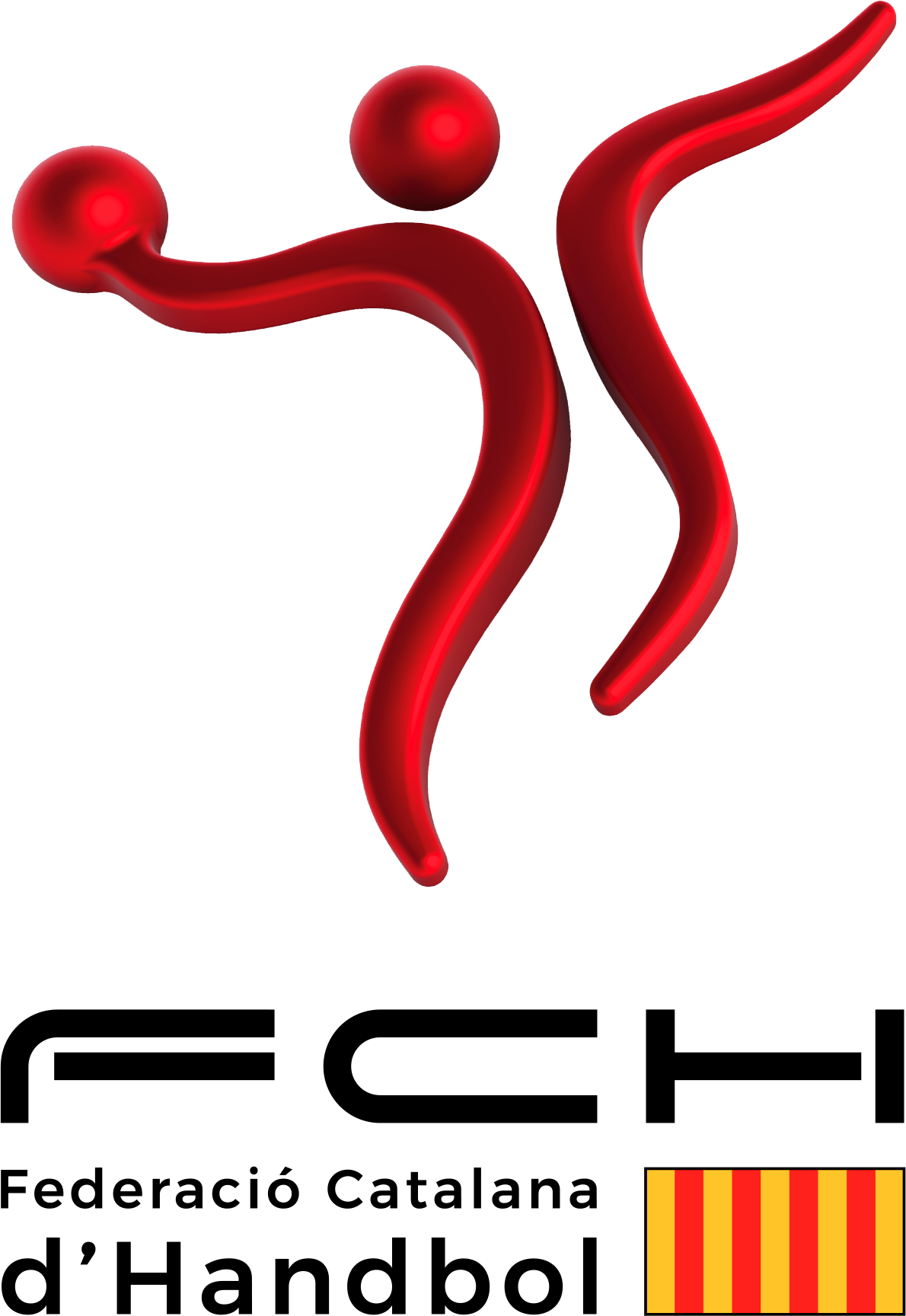 DATA
UBICACIÓ
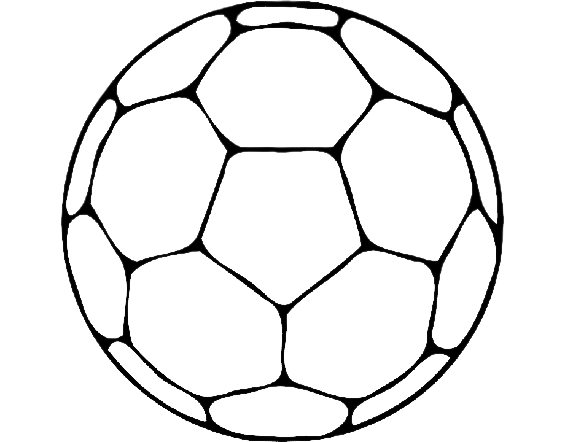 DESCRIPCIÓ
Organitza
Amb la col·laboració
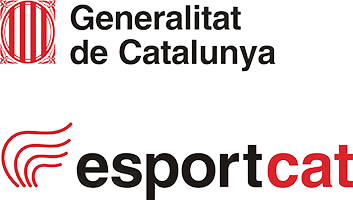 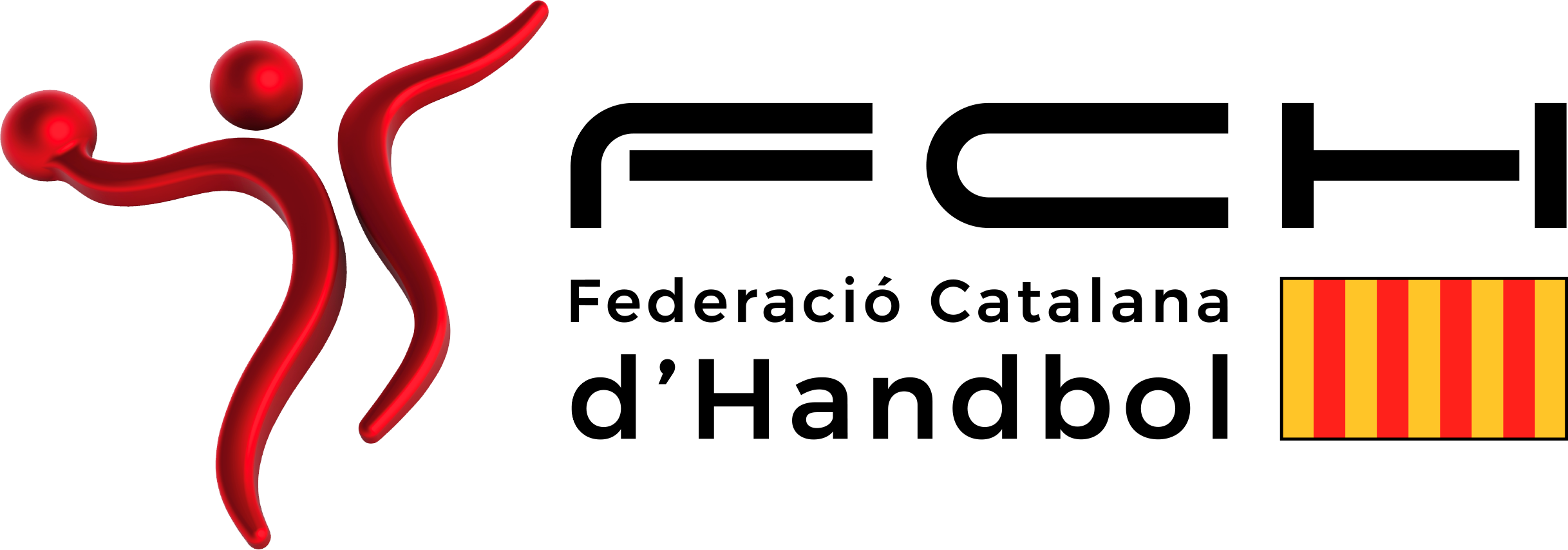